R0182 – PML Levelisation reconciliation Update
25 July 2024
Introducing your presenters
Jenny Hyskaj
REC Code Manager
Communications and Events Analyst
Lydia Bentley
REC Code Manager
Change Analyst
Chris Stock
RECCo
Senior Business Analyst
Jonathan Windeatt
Ofgem
Principle Industry Operations and Commercial Expert
Housekeeping
Videos and microphones
Event recording
Use of Slido
Opportunities for Q&A
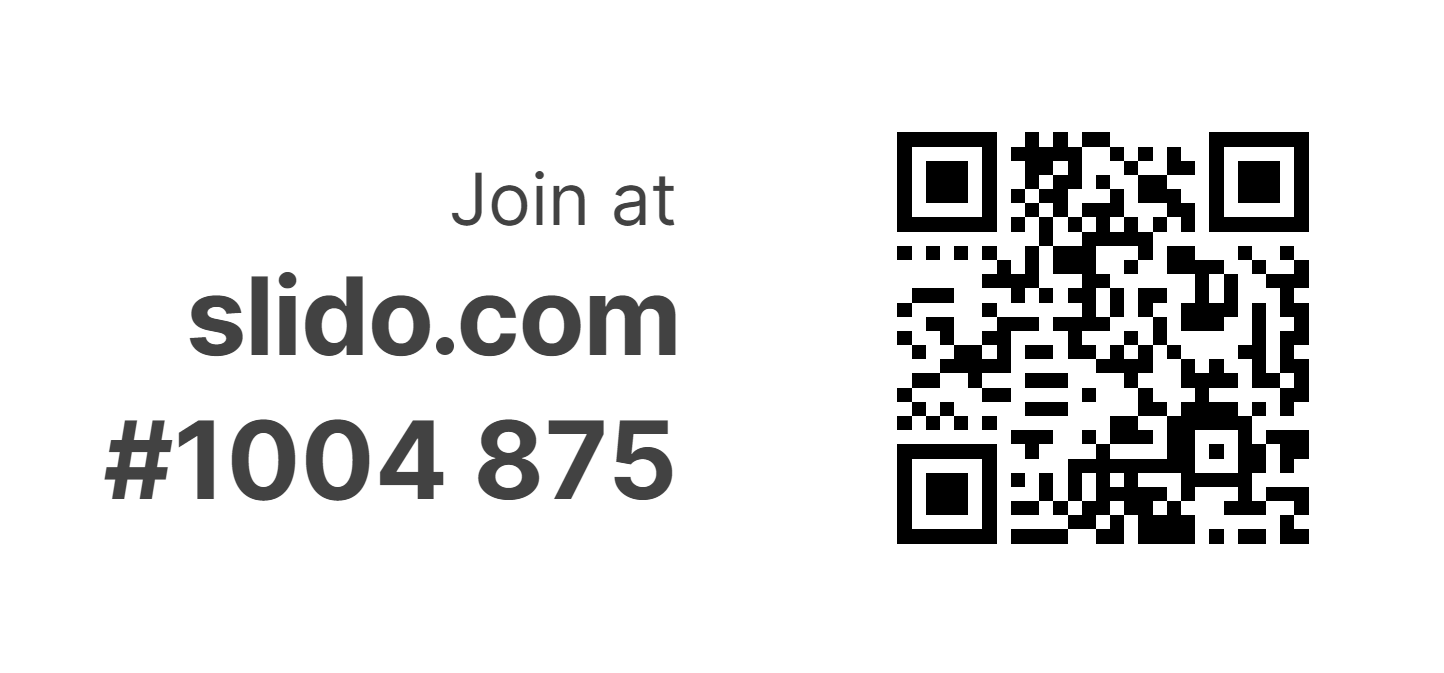 Agenda For today
Background
Chris stock
PML Reconciliation Background
Purpose of PML process: To reconcile the impact on Domestic Suppliers of levelling the cost of standing charges for domestic customers between Prepayment and Direct Debit for electricity and gas.

Current system: The system utilises Ofgem's quarterly standing charges and  domestic supplier provided portfolios to generate invoices and credits for all electricity Metering Assets in a single file per MPID.

Challenge: Ofgem calculate two separate standing charges for electricity Metering Assets using single-rate and multi-register metering arrangements, however the PML Reconciliation System only utilises a combined figure. 

Proposed arrangement: From 01 January 2025, PML will process separate levelisation rates for single-rate and multi-register domestic electricity Metering Assets.

Action Required: Domestic Suppliers must continue to submit (to RECCo) as currently formatted the combined electricity portfolio files until go-live.

PML Retrospective recalculation: 
Covers April to December 2024.
Involves recalculating payments based on single-rate and multi-register electricity Metering Asset data.
Domestic Suppliers and Ofgem to provide backing data for effected period by 01 January 2025.
Differences to be settled by the end of the 2024/25 Financial Year.

ACTION REQUIRED: Domestic Suppliers must respond to Ofgem Requests for Information for single-rate and multi-register portfolio data from April 2024 to December 2024 – see later Ofgem slides for information.
Ofgem RFI and data requirements
JonathAn windeatt
Overview of the RFI
What are Ofgem requesting?
Ofgem are requesting monthly domestic meter point numbers broken down by MPID/SSC, region, payment method and metering arrangement (single-rate and multi-register).
The initial RFI (due to be sent by Ofgem on the 01 August 2024) will request monthly domestic meter point numbers covering April 2024 through to September 2024 (inclusive). 
Subsequent RFIs will request domestic meter point numbers for the month in which the request is made e.g. the submission for the RFI Ofgem send in October would need to contain October numbers.

Why are Ofgem requesting this information?
Under the current mechanism, no differentiation is made between metering arrangements which has resulted in variations in the expected reconciliation amounts.
RECCo are developing a system capable of differentiating between metering arrangements (single-rate and multi-register) and once operational will complete a true-up reconciliation.
Therefore, Ofgem are requesting the information to validate its accuracy in advance of the true-up reconciliation to ensure the true-up can be completed in as timely a manner as possible once the new system is operational.
Data Requirements
What format will the data submissions need to be in?
The RFI will contain 3 templates – one for single-rate electricity, one for single-rate gas and one for multi-register electricity.
Suppliers will need to complete and submit whichever templates are relevant to a particular MPID/SSC.
The templates are almost identical to those currently completed and sent to RECCo, except for an additional column to differentiate between metering arrangement. (Aligned to the RECCo new templates)

How will Ofgem validate the accuracy of submissions?
Ofgem expect no deviation in the number of domestic meter points submitted to RECCo for previous months e.g. the total number of domestic meter points previously submitted for a particular MPID/SSC in April should equal the total number of domestic meter points submitted to Ofgem for the same MPID/SSC and month
=
April meter point data for single-rate electricity for individual MPID
April meter point data for multi-register electricity for individual MPID
April meter point data submitted to RECCo for individual MPID
+
R0182 Change proposal – Solution Overview
Lydia Bentley
R0182 CP Solution Overview
The proposed solution requires the following changes to REC Products:
Schedule 31 – Payment Method Levelisation Reconciliation
A new section (11) has been drafted to capture the PML Retrospective Recalculation.
Additions to existing sections to capture the single-rate and multi-register split requirements. 
Updates to the appendices to capture changes to the PML Reconciliation data submission templates. 
Schedule 1 – Interpretations & Definitions
Changes proposed to capture new definitions associated with the single-rate and multi-register split, and the retrospective recalculation.  
R0182 can be found on the portal here. The draft legal text and solution requirements document, as well as the draft data submission templates, can be found here.
Data requirements
Chris stock
New enduring input files
Single-rate Electricity Meters
Multi-register Electricity Meters
Gas Meters
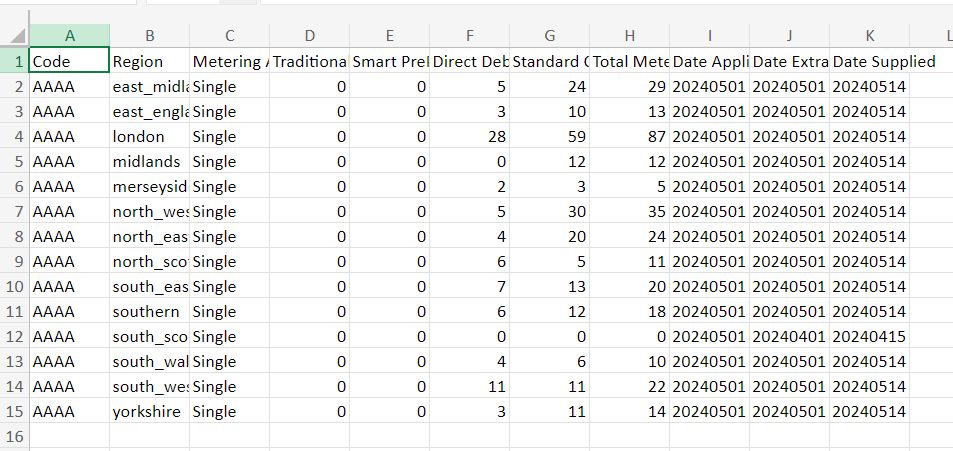 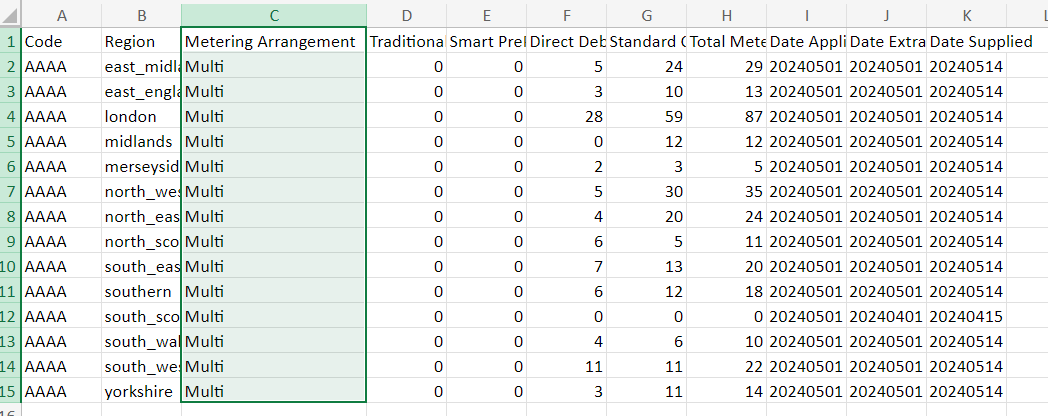 Single-rate electricity - MPID_YYYYMM_S.Csv;
Multi-register electricity – MPID_YYYYMM_M.CSV; or
Gas – SSC_YYYYMM_S.Csv
R0182 - Impact assessment overview
Lydia Bentley
Impact assessment – overview
The Code Manager will conduct an Impact Assessment (IA) where REC Parties will be able to provide feedback on how the R0182 proposed solution will impact their operational and business processes. 
The IA will take place over 10 Working Days – Between 26 July 2024 and 09 August 2024. 
The IA is open to all REC Participants & Users: 
The Code Manager anticipates that the IA will be of particular interest to Domestic Suppliers, however. 
The IA is going to ask for anticipated costs required to modify REC Party processes to accommodate the proposed R0182 solution. 
Where possible, please provide quantifiable data to support responses. 
The IA can be found under the REC Portal Impact Assessment page, linked here.
Next steps
Lydia Bentley & Chris Stock
R0182 Next Steps
On or before 30 August 2024, the Code Manager will: 
Publish consolidated Party Impact Assessment responses, along with the Code Manager’s response to points raised. 
A Change Report that contains: 
A summary of the proposed solution
An overview of the IA responses
A business case and cost benefit analysis of the proposed solution. 
On 30 August 2024, the Code Manager will publish a 15WD Consultation, that will close on 20 September 2024. 

On or before 08 October 2024, the Code Manager will publish a Final Change Report, prior to a vote by the Change Panel on 15 October 2024, to determine whether R0182 should be referred to the Authority for approval. 

Implementation is planned for on or before January 2025.

More details can be found in the Change Proposal Plan, found here.
ACTIONS for Data Submissions
Q&A
ALL
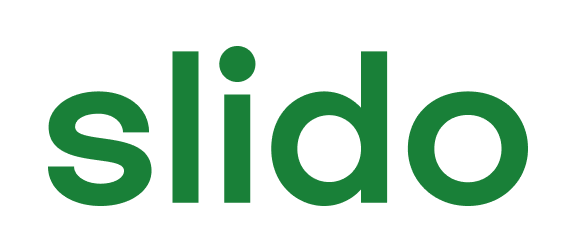 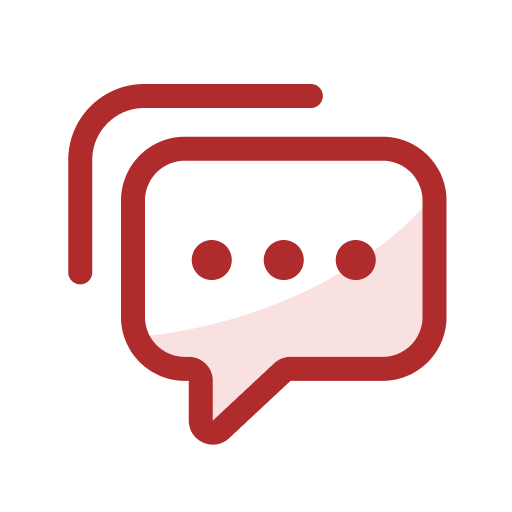 Audience Q&A Session
ⓘ Start presenting to display the audience questions on this slide.
Thanks For Attending
Contact us: enquiries@recmanager.co.uk
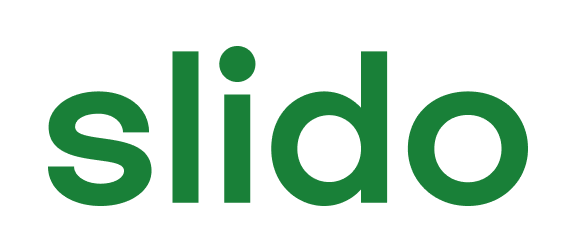 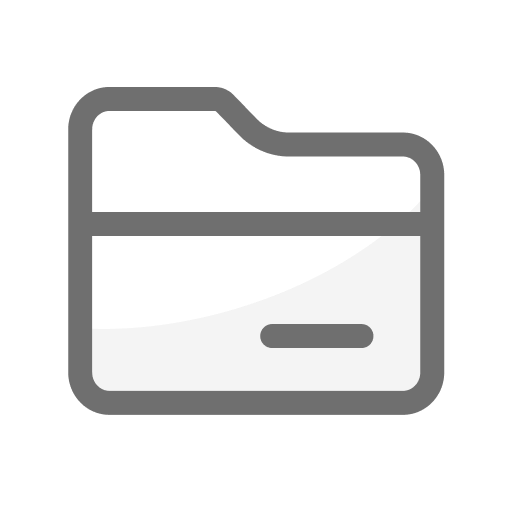 Feedback
ⓘ Start presenting to display the poll results on this slide.